Teaching Green Computing Online: 15 Years of Student Engagement via Nudging
Tom Worthington
School of Computing Australian National University, Canberra, Australia

April 2024
Tom Worthington
Honorary Lecturer, Computer Science ANU
Professional Education Governance committee member, Past President, Honorary Life Member & Fellow of the Australian Computer Society
Fellow of Advance HE (UK)
Life member IEEE 
Blogs as the Higher Education Whisperer
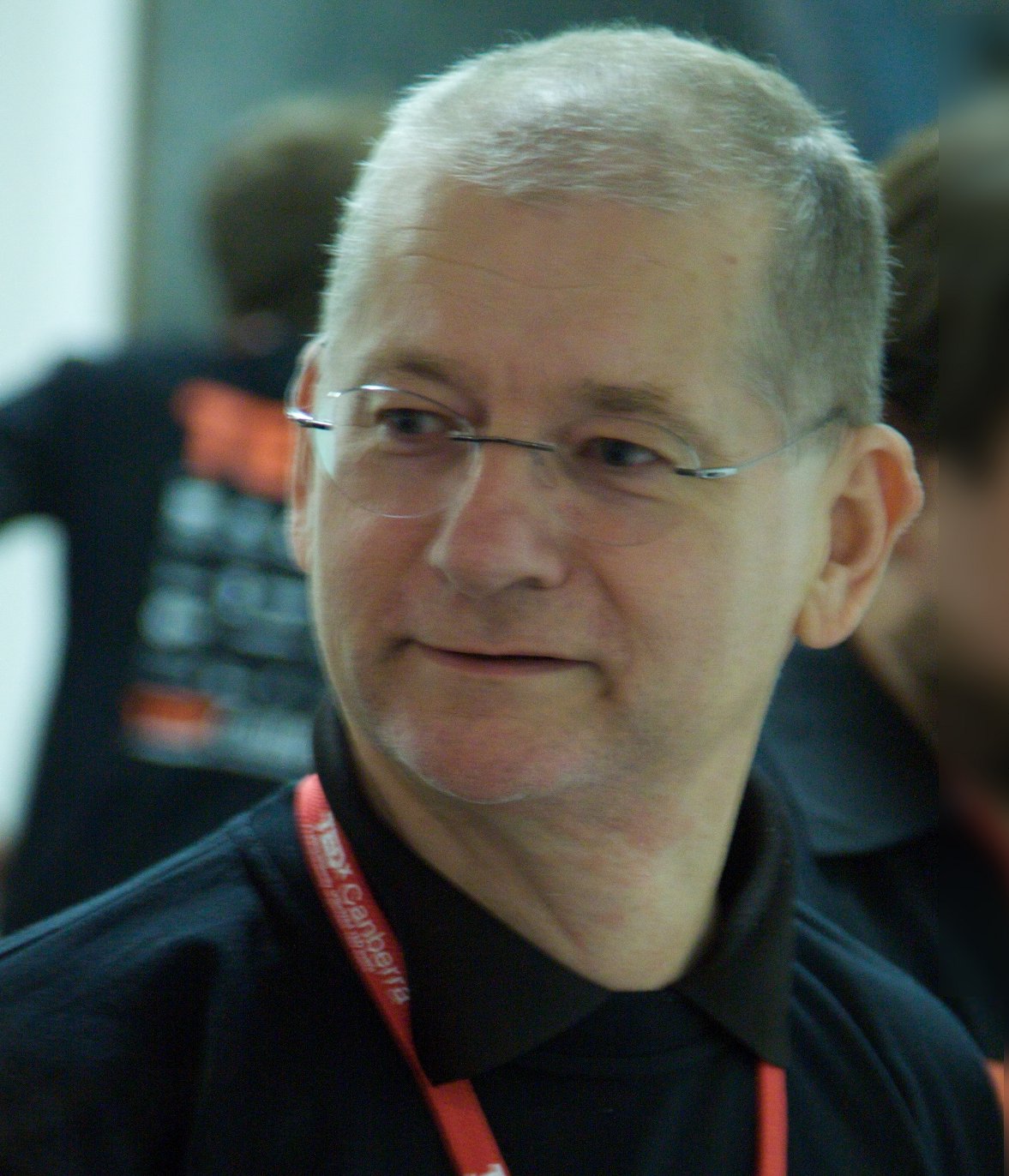 2
Learning to Combat Global Warming
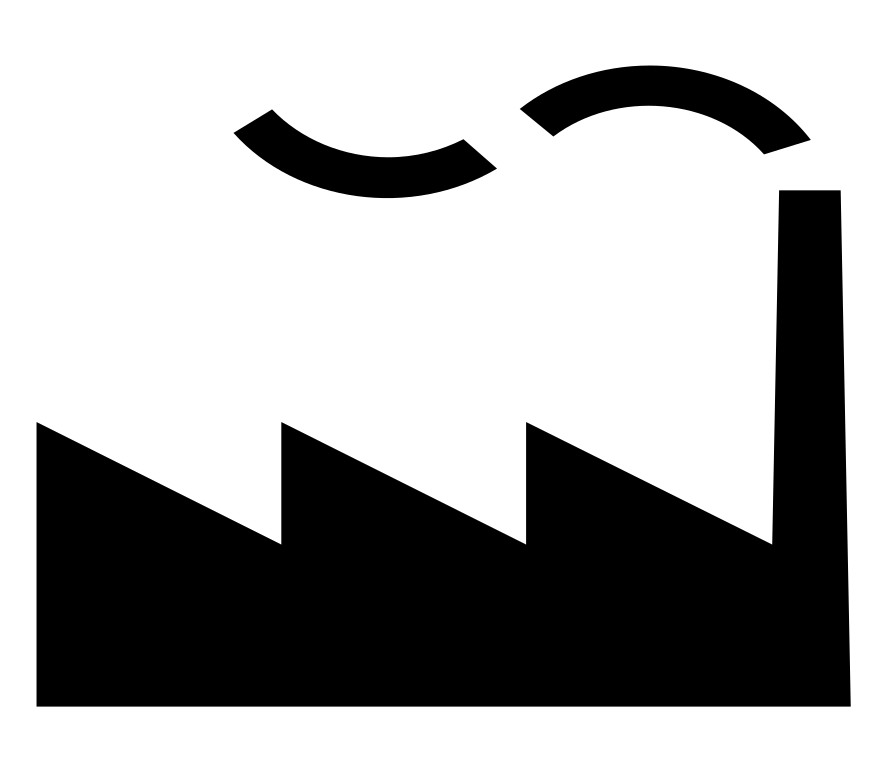 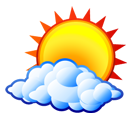 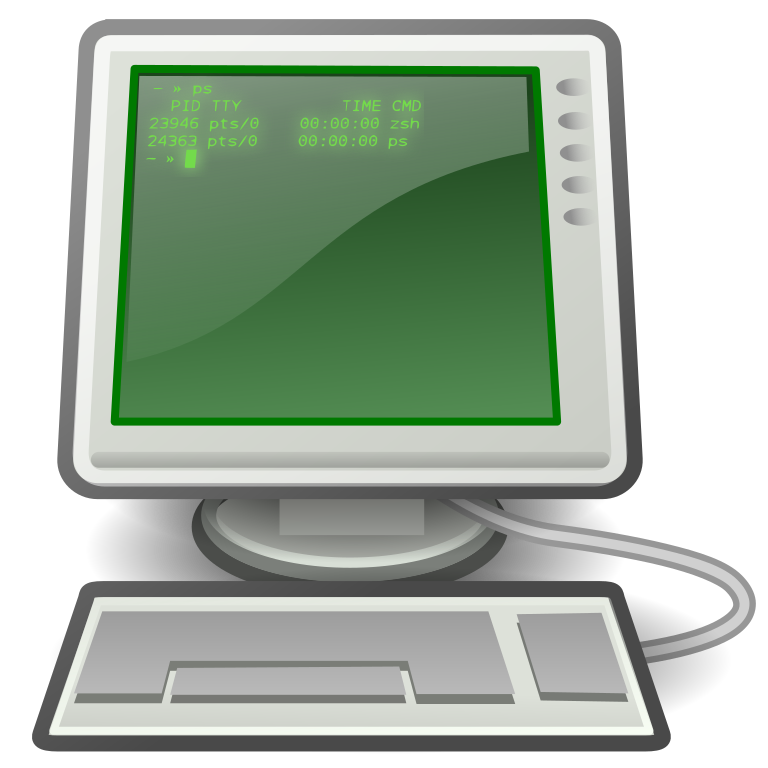 Desktop computer clipart, CC 0 AJ from openclipart.org
Factory by Howard Cheng, Public domain, via Wikimedia Commons
Sun by David Vignoni,  GNU Lesser General Public License
Computers > electricity > fossil fuel > CO2 > global warming.
3
HMAS Perth with a Phased Array Radar from CEA Technologies in CanberraSource: https://www.flickr.com/photos/133059881@N02/19756029272
HMAS Perth with a Phased Array Radar from CEA Technologies in CanberraSource: https://www.flickr.com/photos/133059881@N02/19756029272
Green Computing Course
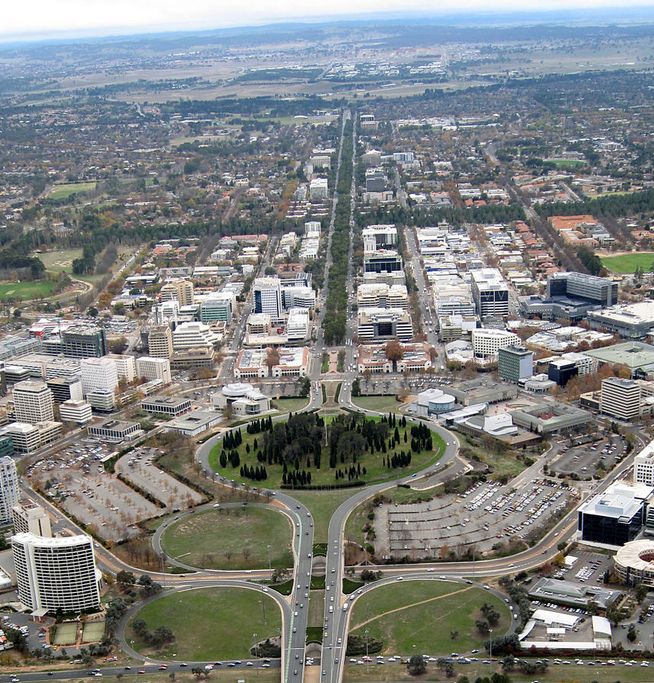 How to measure and reduce ICT’s CO2
Commissioned in 2008 by ACS
Designed by Tom Worthington
First run February 2009 by ACS & through OUA
For ANU masters students from July 2009
For Athabasca University (Canada) from 2011 and still running.
Course available free under a CC licence.
Wade Johanson from Canberra, Australia, CC BY 2.0 via Wikimedia Commons
4
[Speaker Notes: The Australian Computer Society (ACS) commissioned a course in 2008 on how to measure and reduce ICT CO2. This was part of a graduate certificate offered by the ACS to working computer professionals. Some universities offered credit in masters programs to those undertaking the program’s courses, and it was offered through Open Universities Australia. 
The course was developed by Tom Worthington and first run by ACS in February 2009 as “Green ICT Strategies”. He then adapted it for the computing graduate program at Australian National University (ANU), where it ran from July 2009 as “Green Information Technology Strategies” (COMP7310). It was then adapted by one of the ANU students as “Green ICT Strategies” for Athabasca University (Canada) in 2011, where it is still offered today.
The course notes are available free for use, under a Creative Commons licence:
ICT Sustainability: Assessment and Strategies for a Low Carbon Future, Tom Worthington, 2018 https://www.tomw.net.au/ict_sustainability/ 
As described in:Worthington, T., "A Green computing professional education course online: Designing and delivering a course in ICT sustainability using Internet and eBooks," Computer Science & Education (ICCSE), 2012 7th International Conference on , vol., no., pp.263,266, 14-17 July 2012 URL: http://dx.doi.org/10.1109/ICCSE.2012.6295070]
Format
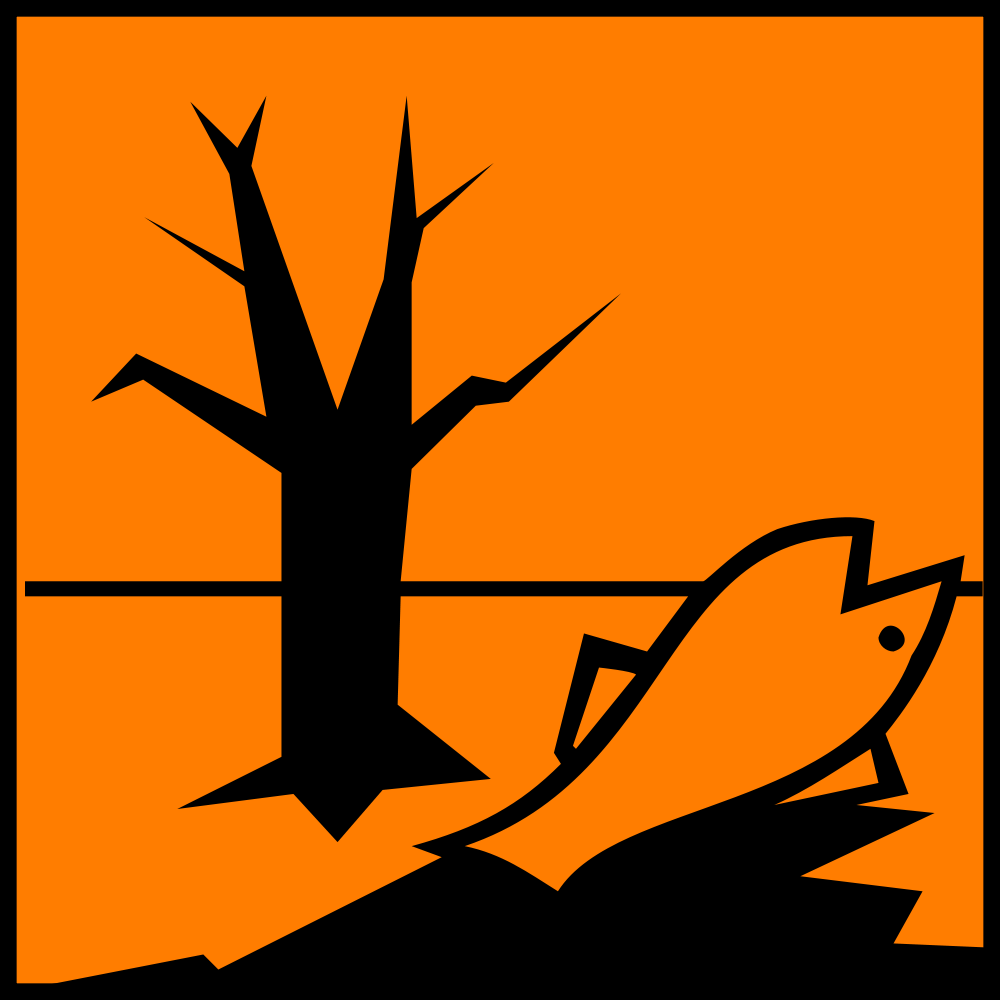 Traditional distance education online course.
12 weeks, 
One topic per week,
One small assessment per week,
Two large assignments.
Symbol for pollutants, from directive 67/548/EWG of European Chemicals Bureau.
5
Delivered as Text
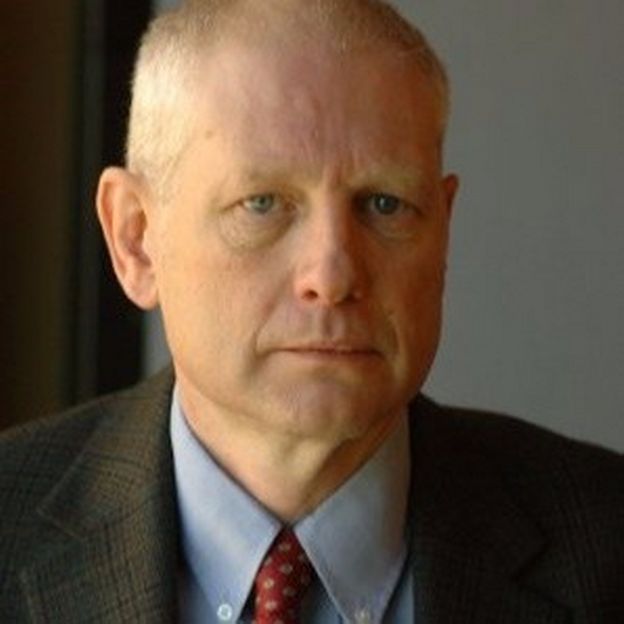 Moodle eBook.
One chapter per week.
One exercise at the end of each chapter.
Default HTML used, allowing for transfer of content from ACS to ANU to Athabasca.
Brian Stewart, Chief Information Officer, Simon Fraser University. Adapted the course when at Athabasca.
6
[Speaker Notes: The course notes are provided as a Moodle eBook, delivered using the Moodle Learning Management System (MLS). Each week’s work is one chapter of the book, ending with a small assessed student exercise. Moodle uses HTML, and the content uses default formatting. This allowed the course to be exported from  the ACS Moodle instance to ANU and from ANU to Athabasca University with each taking on the style imposed by that institution. It also allowed Kindle, PDF, and paper published versions to be produced.The use of default web text allows students using mobile phones, and those on slow Internet connections to have access. It also allows for text to speech, and other accessibility devices to be used.

Footnote: The photo shows Brian Stewart, currently Chief Information Officer at Simon Fraser University. Brian undertook the green computing course at ANU, then adapted it for Canada, at Athabasca University, when CIO there.]
Assessment: Where the magic happens
Weekly forum contribution: 20%
Questions and answers to the online forum
Mark and feedback each week from the tutor
Written assignments: mid and end: 80%.
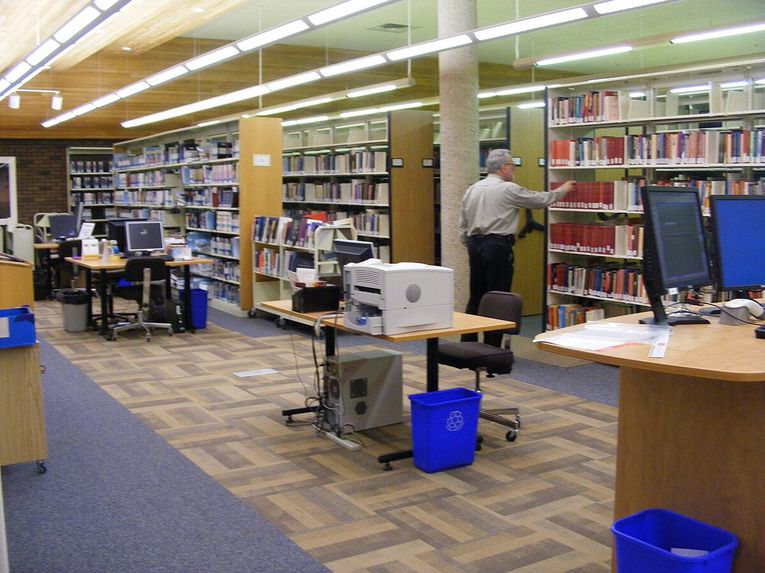 Athabasca University Library, Mags55, CC BY-SA 3.0
7
[Speaker Notes: Assessment is by contribution to weekly forums and two written assignments ) mid and end of course). The weekly forum questions are at the end of each week in the course book. 
The key to having such a course format work is tying assessment to the weekly study. The student is prompted what to study each week, and the question for the week posted to a course forum. Students post their answers in that thread of discussion.
The students are reminded each week that the weekly answers can be used in their next assignment, and how many weeks to it being due. Each week students receive a grade, and group feedback (with individual feedback where necessary).
The grading scheme was designed so a student can miss two week’s work without penalty. But students who do not submit for longer, or receive zero for some other reason, would normally be referred to the program supervisor.
This approach requires considerable work from a tutor to grade work. In later courses I have used the Moodle Workshop module to have students provide peer feedback, and a peer grade. It should also be possible to use AI. The marking scheme is designed so these small assignments do not contribute to a high mark.Footnote: The photo shows the Athabasca University Library in 2012, but looks as it could be from decades before. But it doesn’t matter what it looks like as few of the students, who are online, ever see it.]
Students Pay Attention to Assessment
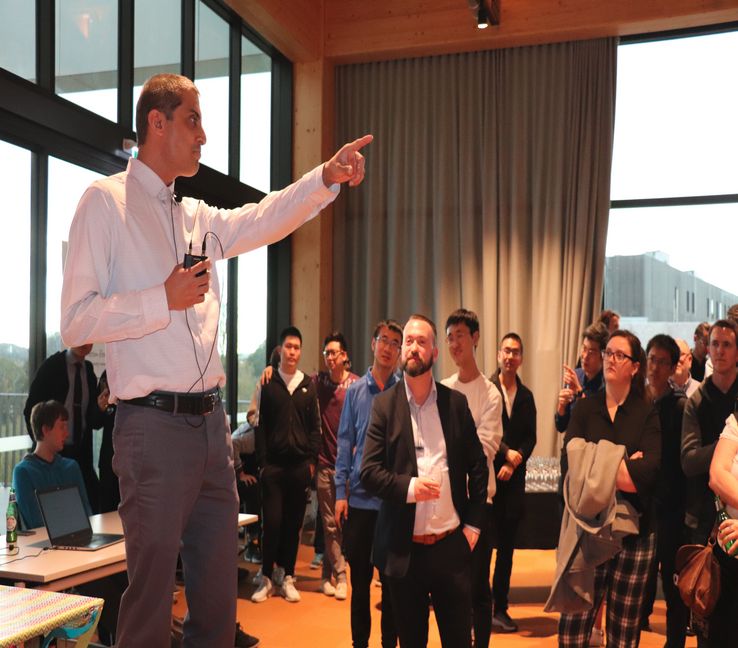 Students pay attention to feedback accompanied by marks.
2% is sufficient to nudge the students.
Tutors are provided with suggested posts to students, & boilerplate replies.The ANU Techlauncher program turbocharges feedback from students, tutors, & clients, with a bespoke system & ties it to grades grades.
ANU TechLauncher Showcase 2019.
8
[Speaker Notes: Students pay attention to marks, so feedback is always accompanied by a mark. A weekly mark of 2% accompanying the feedback is sufficient to have the students pay attention.

The green computing course has a relatively simple system for feedback, using Moodle’s tools. In the ANU Techlauncher program for computer project students, feedback is collected by a bespoke system from students, tutors, & clients, closely tied to grades.See:
Techlauncher Project Audits, ANU, 2024. https://comp.anu.edu.au/TechLauncher/current_students/evaluation/project_audits/
Awasthy, R., Flint, S., & Sankaranarayana, R. (2017, April). Lifting the constraints—closing the skills gap with authentic student projects. In 2017 IEEE Global Engineering Education Conference (EDUCON) (pp. 955-960). IEEE. https://doi.org/10.1109/EDUCON.2017.7942964]
Questions & More Information
Cochrane, T. D., Narayan, V., Aiello, S., Alizadeh, M., Birt, J., Bone, E., Cowie, N., Cowling, M., Deneen, C., Goldacre, P., Sinfield, D., Stretton, T., & Worthington, T. (2022). Analysing mobile learning designs: A framework for transforming learning post-COVID. Australasian Journal of Educational Technology, 38(4), 1–21. https://doi.org/10.14742/ajet.7997

TechLauncher: https://cs.anu.edu.au/TechLauncher/current_students/

Learning to Reflect Module for TechLauncher, Blog posts 2018 to 2022, with drafts, & commentary:  https://www.tomw.net.au/technology/education/learning_to_reflect/

Tom Worthington, ANU Research School of Computer Science: tom.worthington@anu.edu.au
9
Over to You
Here are four questions to discuss:
1. What have you done to improve online student engagement?
2. What level of granularity is best for feedback to students: hourly, daily, weekly, monthly?
3. Do students get tired of boilerplate replies? 
4. Will they get annoyed by AI generated feedback?Please type a reply to at least one using the tool provided, and comment on at least one other reply.
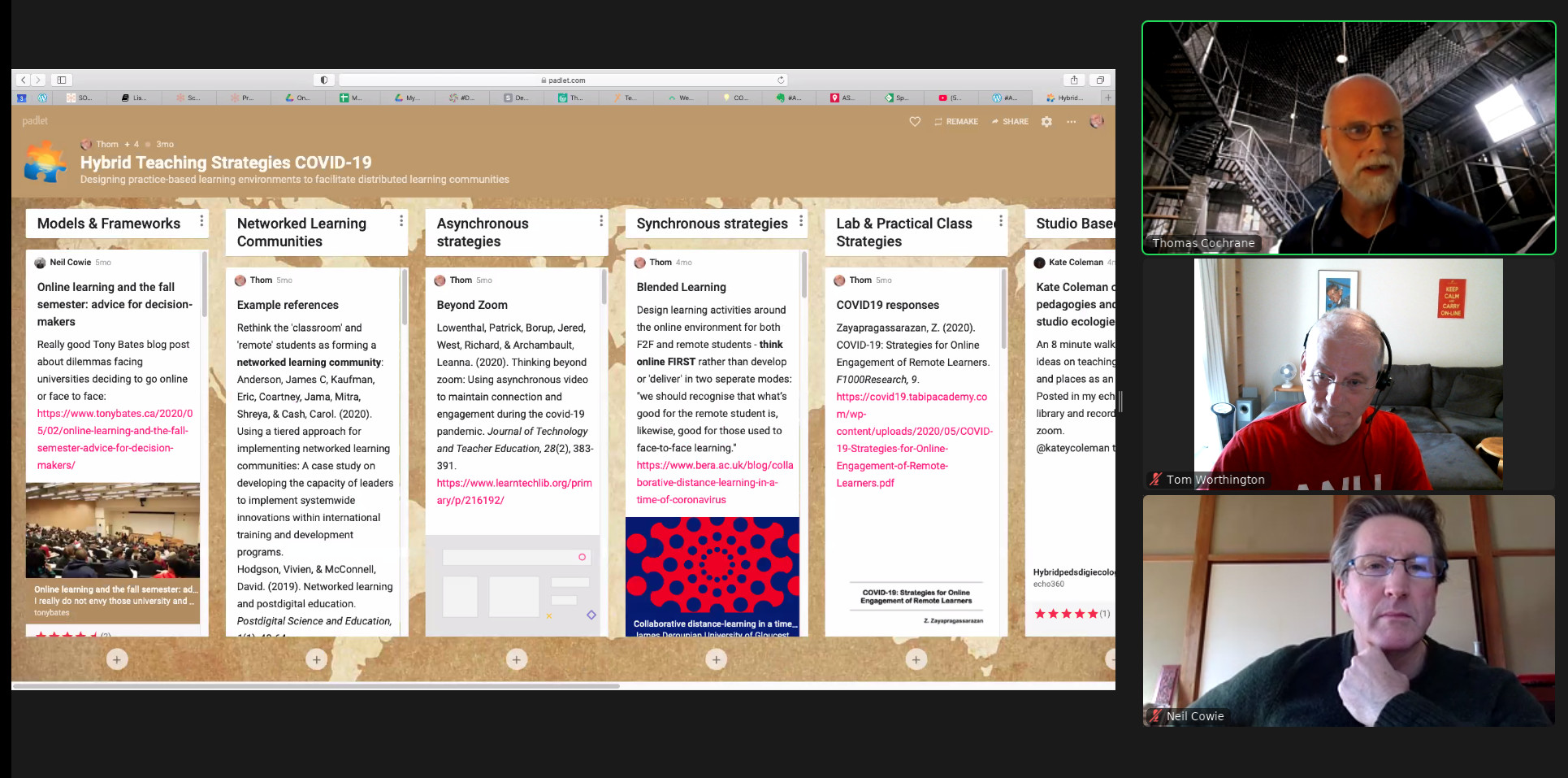 ASCILITE ML-SIG brainstorming a presentation using a real time tool (Padlet).
10